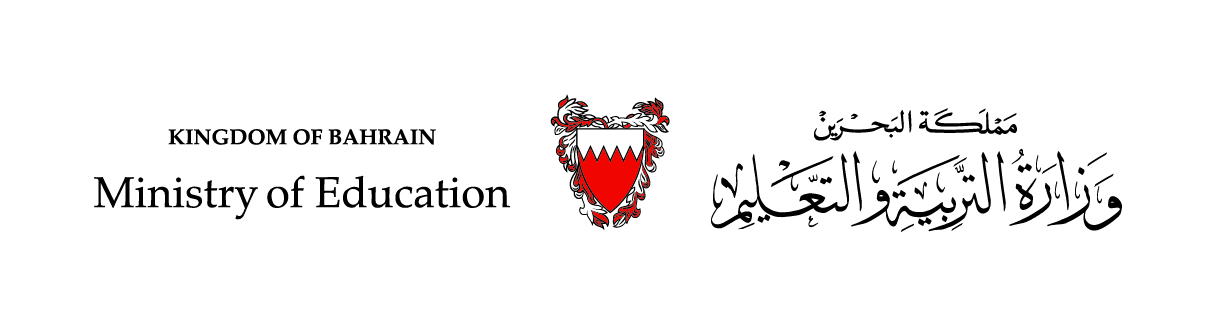 دَرْسُ في مادّةِ اللّغةِ العربيّةِالقِرَاءةُ  - الفَصلُ الدرَاسيُّ الثَّانِي
المَدْرَسَةُ
الصّفُّ الرَّابعُ الابْتدَائيُّ
وزارة التربية والتعليم –الفصل الدراسي الثاني 2020-2021م
اللغة العربية/الصف الرابع/ المدرسة
1
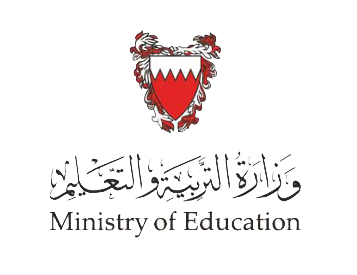 أَهْدَافُ الدَّرْسِ:
1- تَحْدِيدُ أَهَمِّ الأَفْكَارِ الوَارِدَةِ في القَصيدَةِ.
2- تحليلُ أبيَاتِ القَصيدةِ تحليلًا دقيقًا.
3- إبْداءُ الرَّأيِ في أسلوبِ الشّاعِرِ بصياغةٍ وتعليلٍ سَليمَينِ .
وزارة التربية والتعليم –الفصل الدراسي الثاني 2020-2021م
اللغة العربية/الصف الرابع/ المدرسة
2
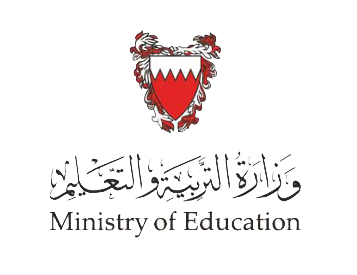 أَكْتَشِفُ
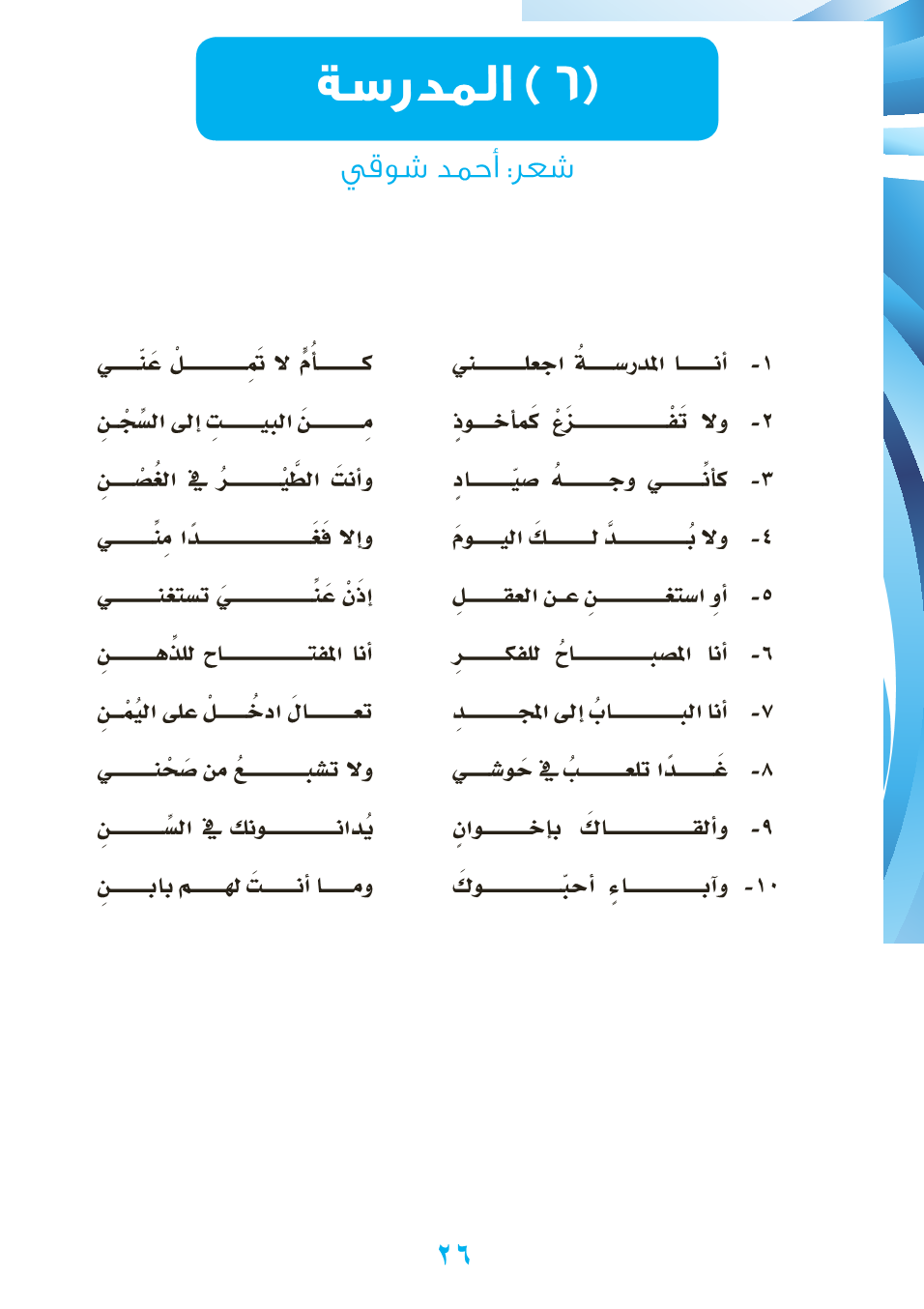 كتاب وطني البحرين للصّف الرابع الابتدائي، ص 26
وزارة التربية والتعليم –الفصل الدراسي الثاني 2020-2021م
اللغة العربية/الصف الرابع/ المدرسة
3
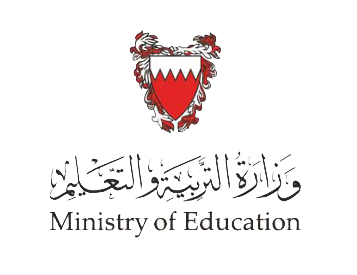 أَكْتَشِفُ
أقْرَأُ شَرْحَ الأبْياتِ بِتمعُّنٍ، ثُمّ أُجِيبُ عمّا يَلِيهِ مِنْ أسْئلَةٍ:
الفِكْرَةُ العَامَّةُ: 
اعْتِدادُ المَدْرسَةِ بِنَفسِها وَتَوضِيحُ أَهمِّيتها في بِناءِ حَياةِ التِّلمِيذِ وَمستَقبَلِه.
وزارة التربية والتعليم –الفصل الدراسي الثاني 2020-2021م
اللغة العربية/الصف الرابع/ المدرسة
4
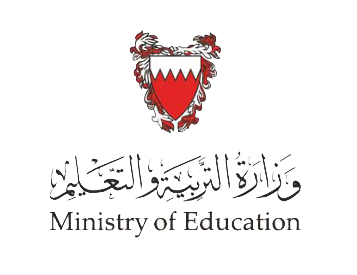 أَكْتَشِفُ
معاني الـمُفْرَدَاتِ
وزارة التربية والتعليم –الفصل الدراسي الثاني 2020-2021م
اللغة العربية/الصف الرابع/ المدرسة
5
أَكْتَشِفُ
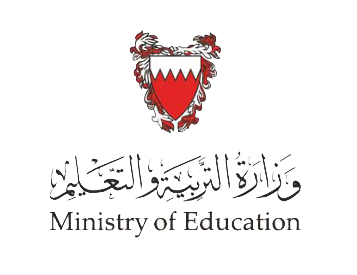 وزارة التربية والتعليم –الفصل الدراسي الثاني 2020-2021م
اللغة العربية/الصف الرابع/ المدرسة
6
أَكْتَشِفُ
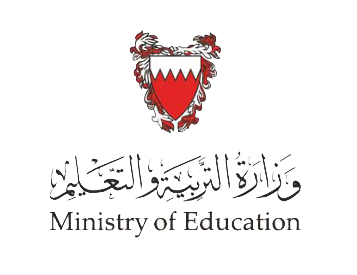 وزارة التربية والتعليم –الفصل الدراسي الثاني 2020-2021م
اللغة العربية/الصف الرابع/ المدرسة
7
أَكْتَشِفُ
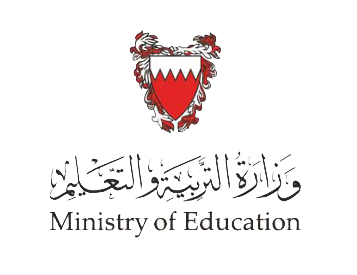 وزارة التربية والتعليم –الفصل الدراسي الثاني 2020-2021م
اللغة العربية/الصف الرابع/ المدرسة
8
أَكْتَشِفُ
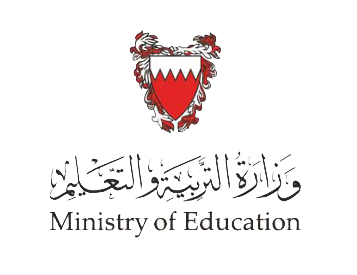 وزارة التربية والتعليم –الفصل الدراسي الثاني 2020-2021م
اللغة العربية/الصف الرابع/ المدرسة
9
أَفْهَمُ
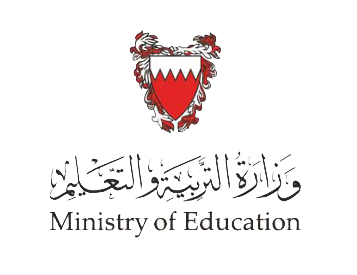 أُجِيبُ عن الأسئلة الآتية في ضوءِ فهمِ النصِّ السّابقِ:
1. أذْكُرُ معْنَى كُلٍّ مِمَّا يَلي، ثُمّ أضعُ الكَلمةَ في جملةٍ توضِّحُ معنَاها :
2. أكتبُ المطلوبَ في الجدولِ الآتي :
وزارة التربية والتعليم –الفصل الدراسي الثاني 2020-2021م
اللغة العربية/الصف الرابع/ المدرسة
10
أَفْهَمُ
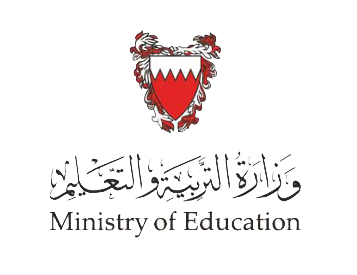 أُقيّمُ إِجَابَتِي
أُجِيبُ عن الأسئلة الآتية في ضوءِ فهمِ النصِّ السّابقِ:
1. أذْكُرُ معْنَى كُلٍّ مِمَّا يَلي، ثُمّ أضعُ الكَلمةَ في جملةٍ توضِّحُ معنَاها :
2. أكتبُ المطلوبَ في الجدولِ الآتي :
وزارة التربية والتعليم –الفصل الدراسي الثاني 2020-2021م
اللغة العربية/الصف الرابع/ المدرسة
11
أَفْهَمُ
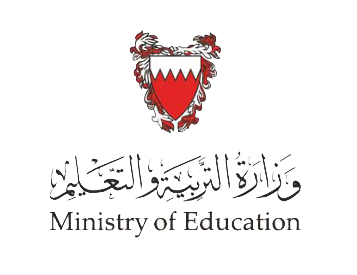 أُقيّمُ إِجَابَتِي
3-  قَرّبتْ المدرسةُ نفسَها للتّلميذِ بصورٍ عدةٍ لِتستَمِيلَه، كَمَا أبعدتْ عَنْ نفسِها صورًا أُخرَى .
أَذْكرُ :



4. كيفَ سَتستقبلُ المدرسةُ تلاميذَها كَمَا جاءَ في وصفِها (الأبياتُ الأخيرةُ)؟
وزارة التربية والتعليم –الفصل الدراسي الثاني 2020-2021م
اللغة العربية/الصف الرابع/ المدرسة
12
أَفْهَمُ
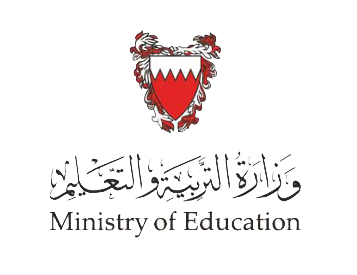 أُقيّمُ إِجَابَتِي
3-  قَرّبتْ المدرسةُ نفسَها للتّلميذِ بصورٍ عدةٍ لِتستَمِيلَه، كَمَا أبعدتْ عَنْ نفسِها صورًا أُخرَى .
أَذْكرُ :



4. كيفَ سَتستقبلُ المدرسةُ تلاميذَها كَمَا جاءَ في وصفِها (الأبياتُ الأخيرةُ)؟ 
سوفَ تستقبلُ المدرسةُ التلاميذُ وتجعلُهم يلتقون بأصحابٍ ورفاقٍ في مثلِ سنِّهم، يلعبُون ويتعلمُون معهم ويتعرفُون عليهم  ويكونُون معَهم مثل الأخوةِ. وبمِدرسين عَطوفين يُحبونهم مِثلمَا يحبُ الأبُ ابنَه .
وزارة التربية والتعليم –الفصل الدراسي الثاني 2020-2021م
اللغة العربية/الصف الرابع/ المدرسة
13
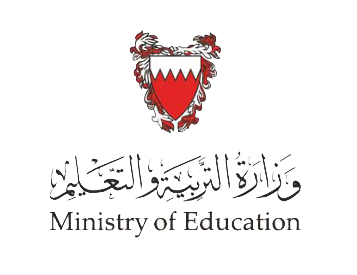 أُحلّل
1. حددُ الفكرةَ العامةَ لأبياتِ القصيدةِ : 



2. ( أنَا المصباحُ للِفكرِ) 
أُوضّحُ التَّشبيهَ في العبارةِ السَّابقةِ.
وزارة التربية والتعليم –الفصل الدراسي الثاني 2020-2021م
اللغة العربية/الصف الرابع/ المدرسة
14
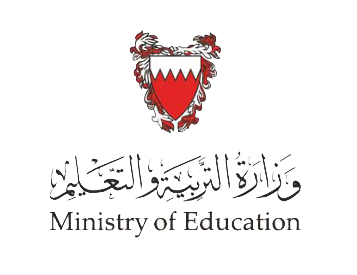 أُحلّل
أُقيّمُ إِجَابَتِي
1. حددُ الفكرةَ العامةَ لأبياتِ القصيدةِ : 
اعْتِدادُ المَدْرسَةِ بِنَفسِها وَتَوضِيحُ أَهمِّيتها في بِناءِ حَياةِ التِّلمِيذِ وَمستَقبَلِه. 

2. ( أنَا المصباحُ للِفكرِ) 
أُوضّحُ التَّشبيهَ في العبارةِ السَّابقةِ. 
 شَبّهتْ المَدرسَةُ نَفسَها مِثل المصْباحِ الذِي يُضيءُ العَقلَ .
وزارة التربية والتعليم –الفصل الدراسي الثاني 2020-2021م
اللغة العربية/الصف الرابع/ المدرسة
15
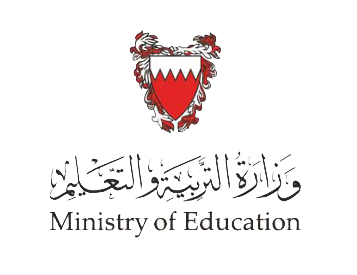 أُحلّل
3. أَنْثُرُ البيتَ الرابعَ والخامسَ مِنَ القَصيدَةِ بأسْلُوبي الخاصِّ.

4. أُعللُ: 
أ. تكرارَ الضميرِ(أنا) في البيت السّادسِ والسّابعِ. 

ب. لا يستطيعُ التلميذُ الاستغناءَ عن المدرسةِ (في البيتِ الخامسِ).
وزارة التربية والتعليم –الفصل الدراسي الثاني 2020-2021م
اللغة العربية/الصف الرابع/ المدرسة
16
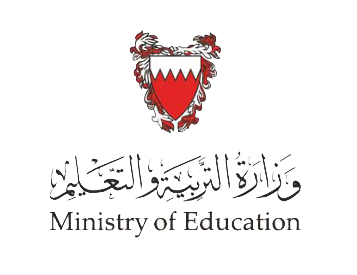 أُحلّل
أُقيّمُ إِجَابَتِي
3. أَنْثُرُ البيتَ الرابعَ والخامسَ مِنَ القَصيدَةِ بأسْلُوبي الخاصِّ.
عاجلًا أمْ آجلًا سوفَ تنضمُ إليَّ ، اليومَ أو في السّنواتِ القادمةِ ، فأنتَ يا تلميذُ لا مفرَّ مِن دخولكَ التعليم .
فتخليكَ وابتعادكَ عني ، كأنّكَ تتَخَلى عَنْ عقلكَ وتفكيركَ . 
لأنَّ العقلَ والتفكيرَ يحتاجانِ إلى المدرسةِ فهي مصدرٌ  أساسيٌ للتّعليمِ وتنميةِ وتطويرِ المهاراتِ المعرفيّةِ ، وبدونِها ستظلُّ جاهلاً وكأنّكَ استغنيتَ عن عقلكَ .
4. أُعللُ: أ. تكرارَ الضميرِ(أنا) في البيت السّادسِ والسّابعِ. 

ب. لا يستطيعُ التلميذُ الاستغناءَ عن المدرسةِ (في البيتِ الخامسِ).
لأنَّ العقلَ والتفكيرَ يحتاجانِ إلى المدرسةِ فهي مصدرٌ  أساسيٌ للتّعليمِ وتنميةِ وتطويرِ المهاراتِ المعرفيّةِ ، وبدونِها ستظلُّ جاهلاً وكأنّكَ استغنيتَ عن عقلكَ .
للدَّلالةِ على الفخرِ والاعتدادِ واعتزازِ المدرسةِ بدورِها وأهميتِها في حياةِ التلميذِ.
وزارة التربية والتعليم –الفصل الدراسي الثاني 2020-2021م
اللغة العربية/الصف الرابع/ المدرسة
17
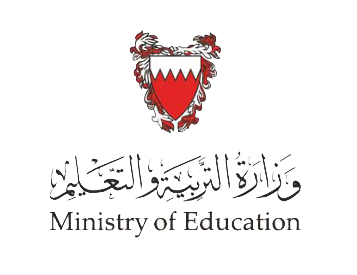 الرأي
وألقاكَ بإخوانٍ. 
وألقاكَ بأصحابٍ. 
1.أَخْتارُ التعبيرَ الأفضلَ، ثُمَّ أُعلّلُ رَأْيِي. 
2. استرجعُ ذكرياتي وأكتبُ بعضَ المشاهدِ التي مرّتْ بي في أولِ يومٍ بالمدرسةِ بالصّفِّ الأولِ، ثمَّ أبيّنُ التغييرَ الذي طرأَ عليها بعدَ شهورٍ من حضورِي للمدرسةِ
وزارة التربية والتعليم –الفصل الدراسي الثاني 2020-2021م
اللغة العربية/الصف الرابع/ المدرسة
18
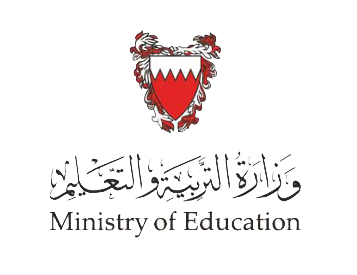 الرأي
أُقيّمُ إِجَابَتِي
وألقاكَ بإخوانٍ. 
وألقاكَ بأصحابٍ. 
1.أَخْتارُ التعبيرَ الأفضلَ، ثُمَّ أُعلّلُ رَأْيِي. 
    (وألقاكَ بإخوانٍ ) ، لأنَّ الشّاعرَ  جعلَ المدرسةَ مثلَ البيتِ وكلَّ مَن فيها مثل أفرادِ الأسرةِ التي يجمعُهم شعورُ المحبّةِ والألفةِ .
وزارة التربية والتعليم –الفصل الدراسي الثاني 2020-2021م
اللغة العربية/الصف الرابع/ المدرسة
19
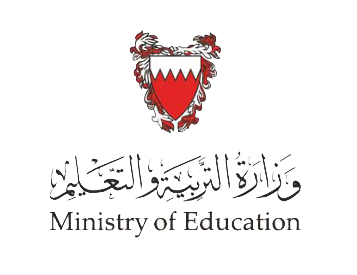 الرأي
أُقيّمُ إِجَابَتِي
2. استرجعُ ذكرياتي وأكتبُ بعضَ المشاهدِ التي مرّتْ بي في أولِ يومٍ بالمدرسةِ بالصّفِّ الأولِ، ثمَّ أبيّنُ التغييرَ الذي طرأَ عليها بعدَ شهورٍ من حضورِي للمدرسةِ
وزارة التربية والتعليم –الفصل الدراسي الثاني 2020-2021م
اللغة العربية/الصف الرابع/ المدرسة
20
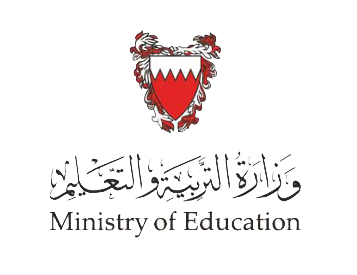 انتهى الدّرسُ
وزارة التربية والتعليم –الفصل الدراسي الثاني 2020-2021م
اللغة العربية/الصف الرابع/ المدرسة
21